العناصر
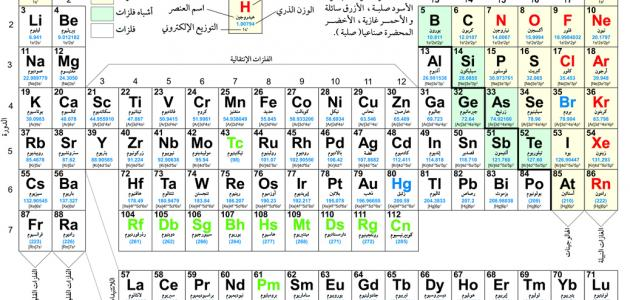 تقسيم العناصر فلزية ولا فلزية
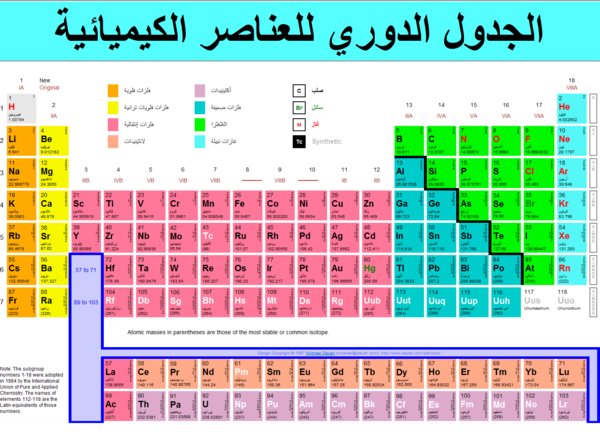 العناصر
العناصر الفلزية موجودة في جهة اليسار من الدرج.

العناصر لا فلزية موجودة في جهة اليمين من الدرج.
حل السؤال الاتي:اذكر أسماء عناصر فلزية ولا فلزية